unit6
21
11
6
1
16
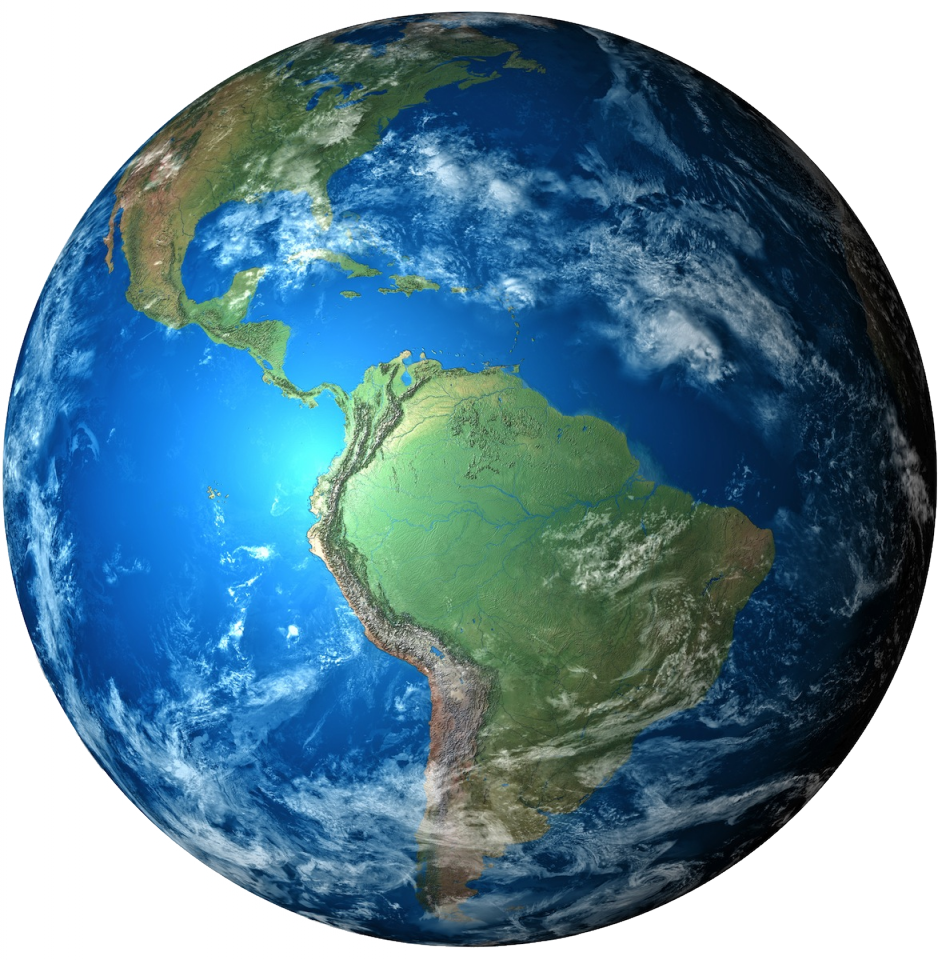 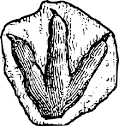 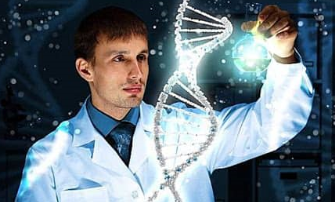 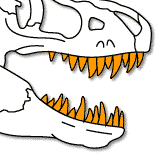 17
12
2
22
7
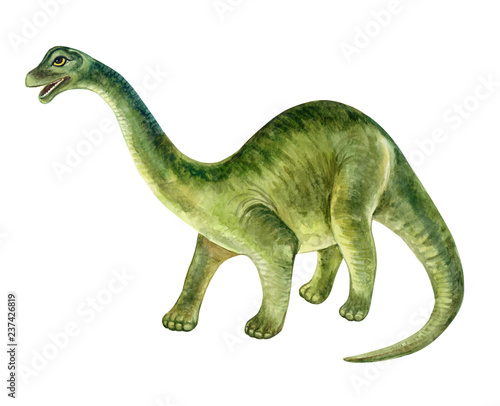 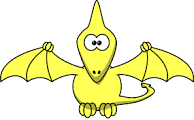 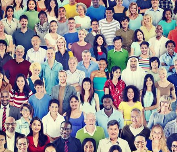 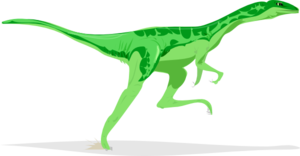 23
18
3
13
8
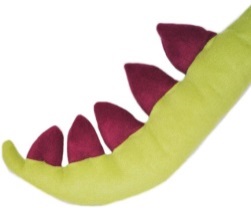 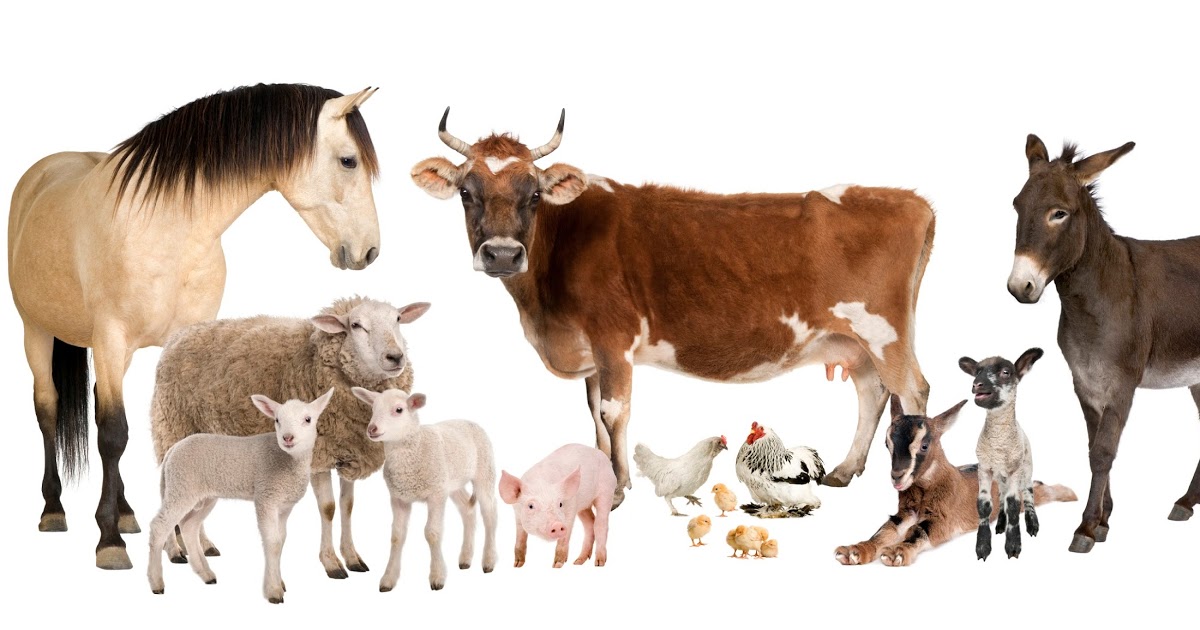 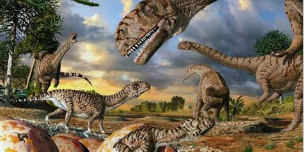 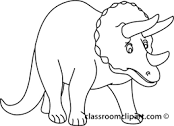 4
14
9
19
24
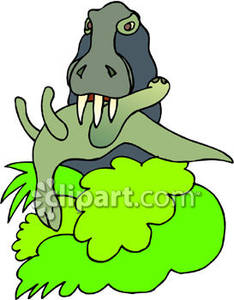 20
10
5
25
15
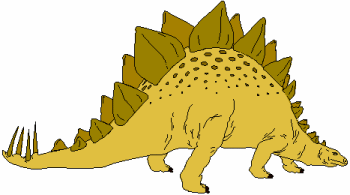 1, 000. 000
21
11
6
1
16
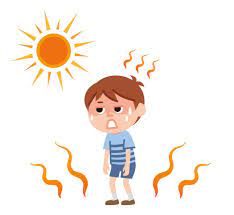 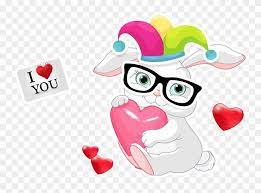 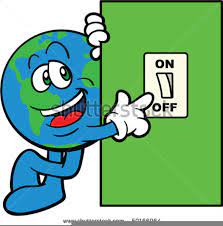 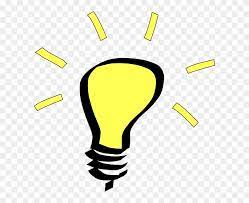 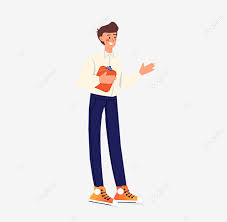 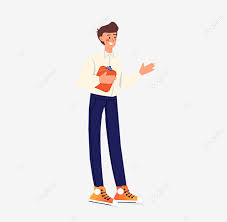 17
12
2
22
7
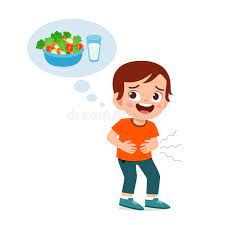 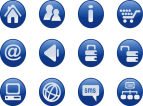 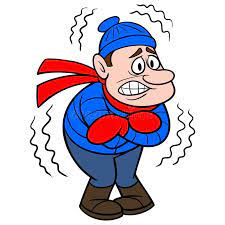 23
18
3
13
8
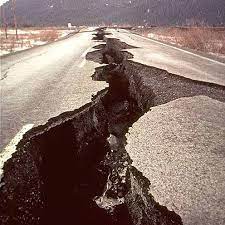 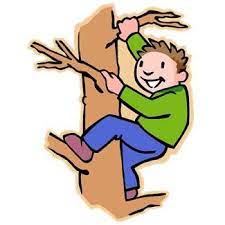 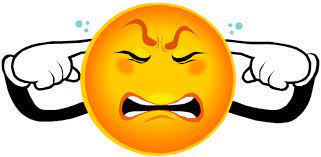 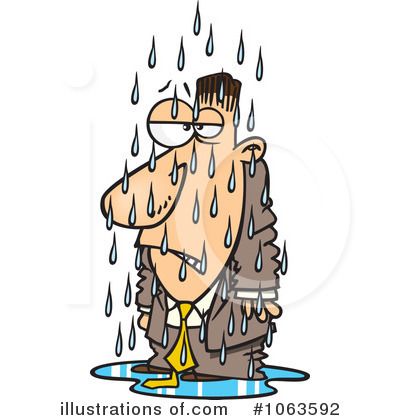 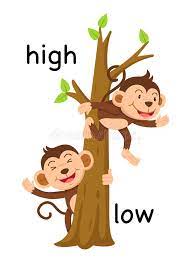 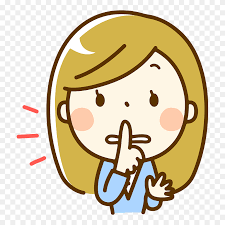 4
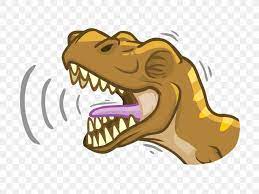 14
9
19
24
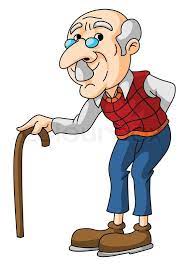 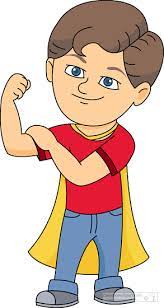 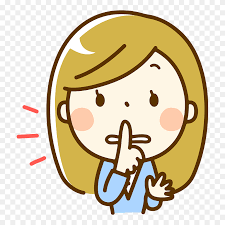 20
10
5
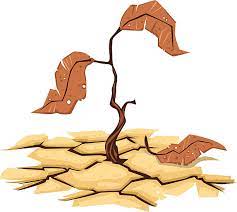 25
15
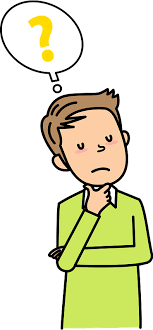 21
11
6
1
16
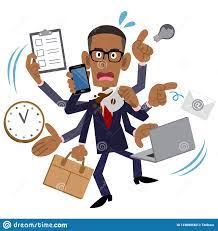 17
12
2
22
7
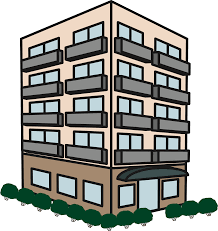 23
18
3
13
8
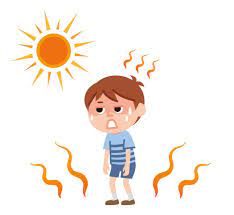 4
14
9
19
24
20
10
5
25
15
unit7
21
11
6
1
16
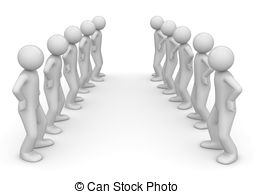 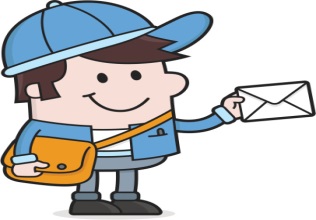 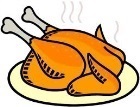 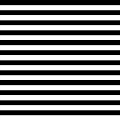 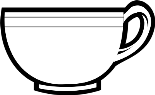 17
12
2
22
7
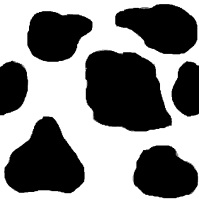 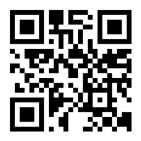 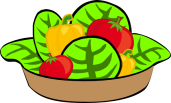 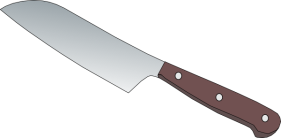 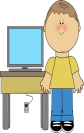 23
18
3
13
8
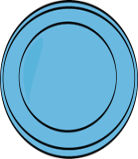 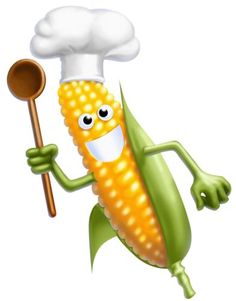 4
14
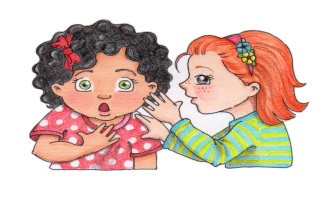 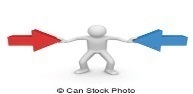 9
19
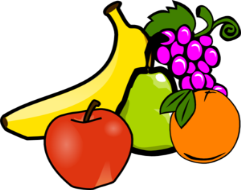 24
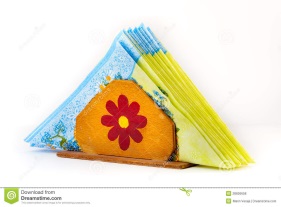 20
10
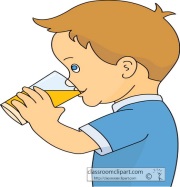 5
25
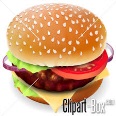 15
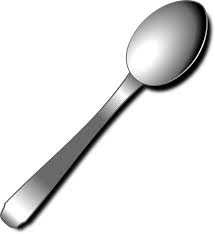 21
11
6
1
16
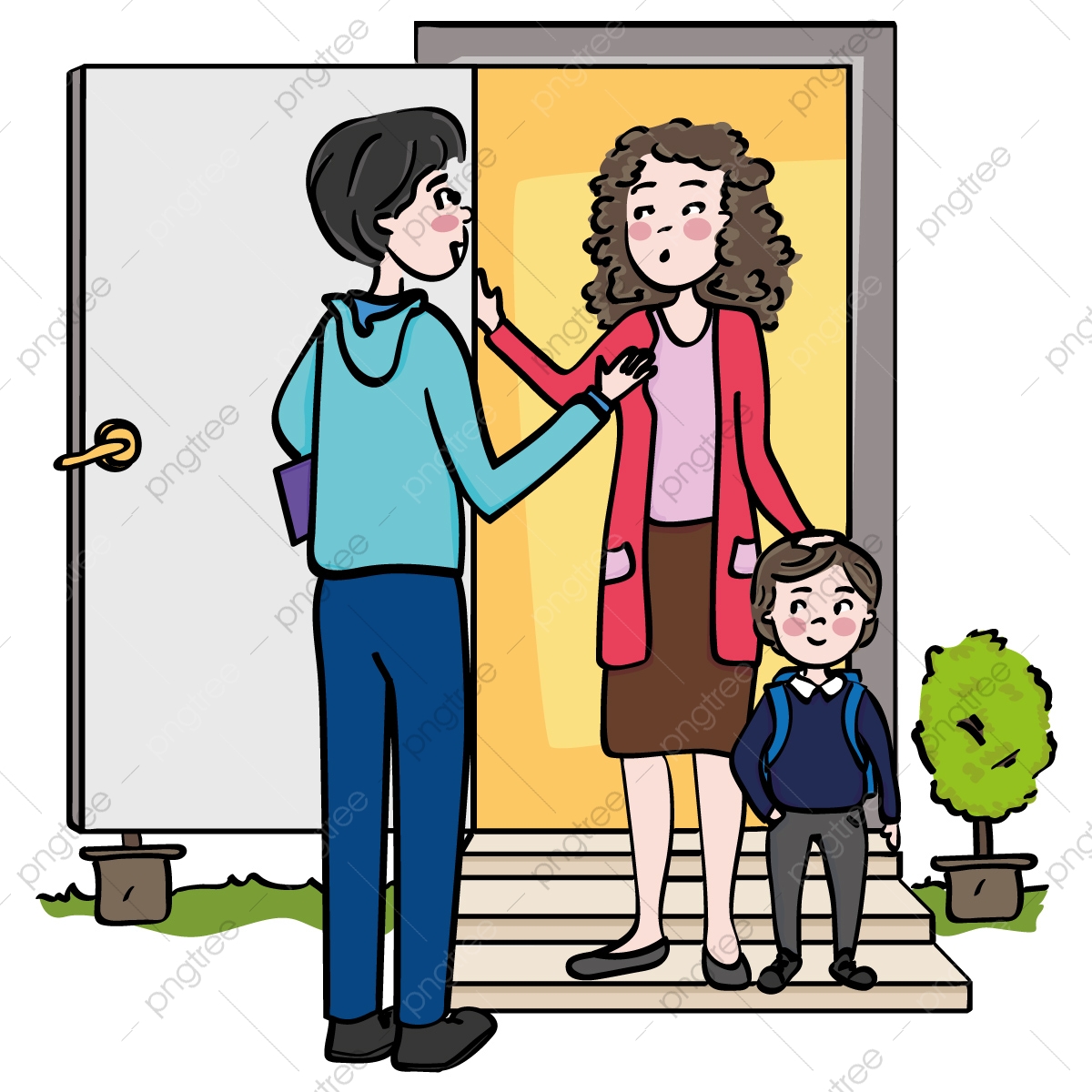 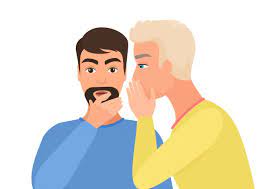 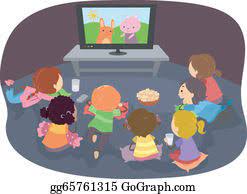 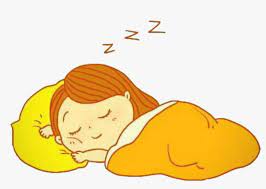 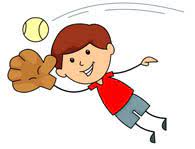 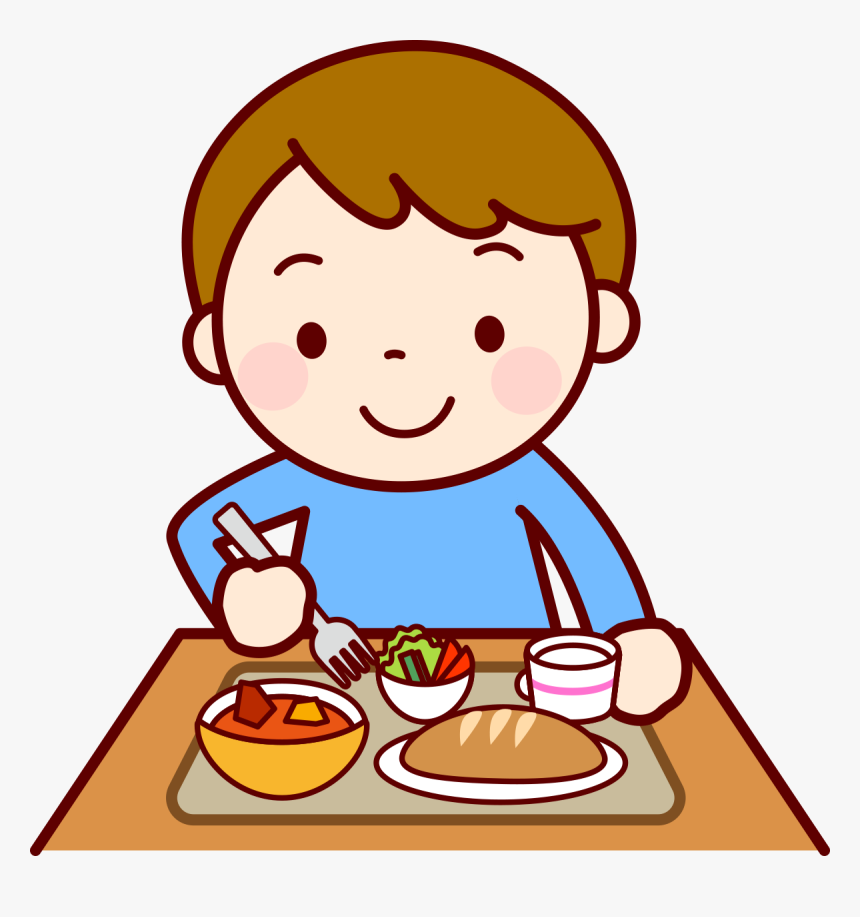 17
12
2
22
7
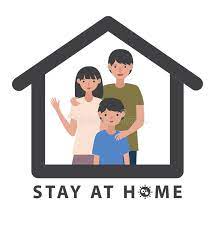 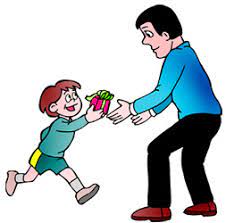 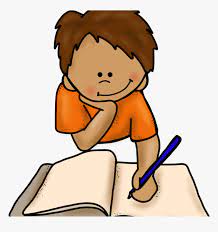 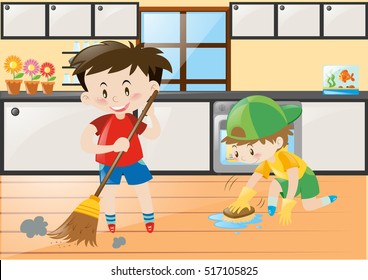 23
18
3
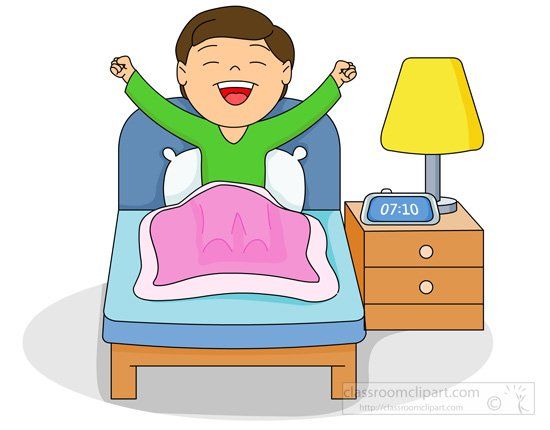 13
8
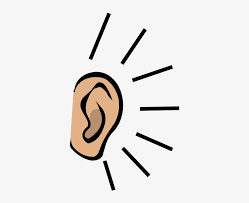 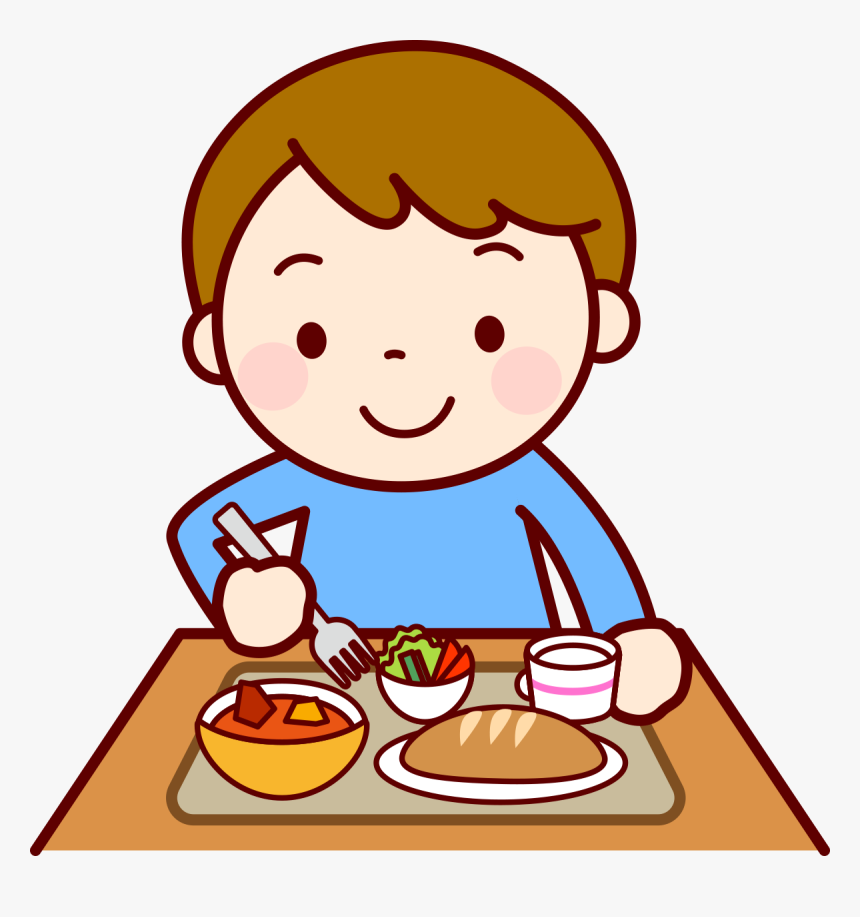 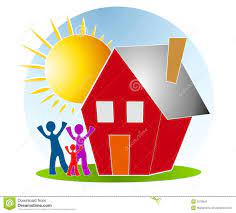 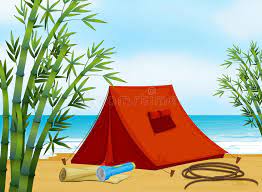 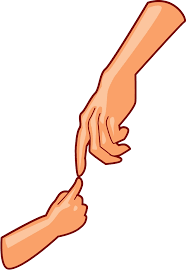 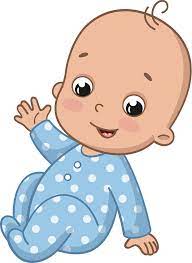 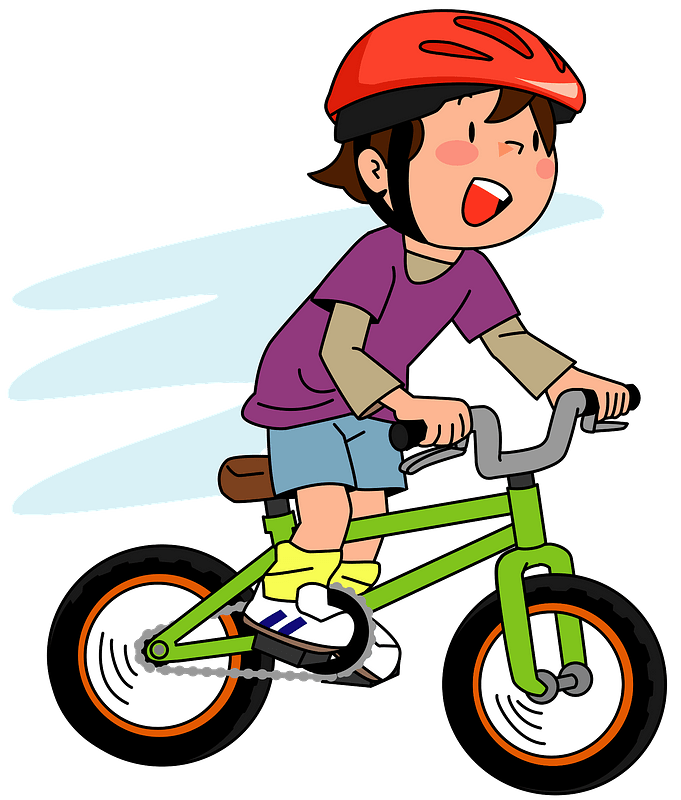 4
14
9
19
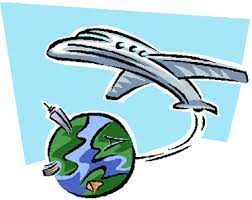 24
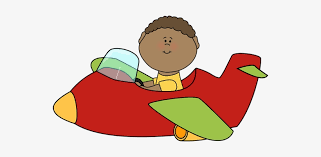 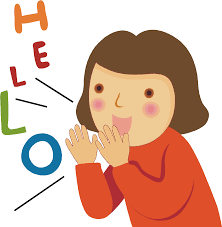 20
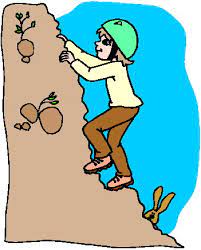 10
5
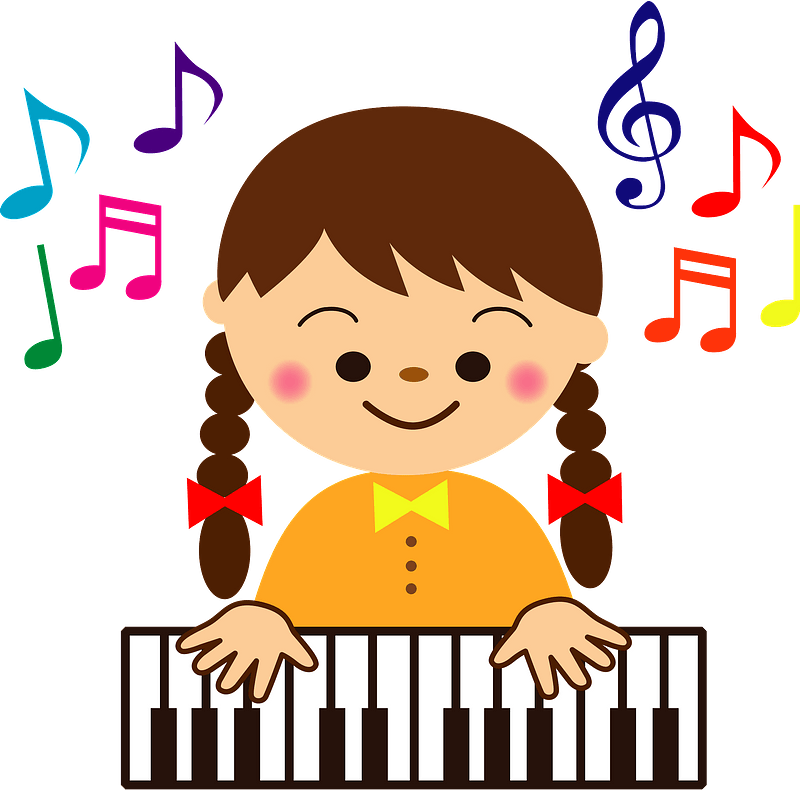 25
15
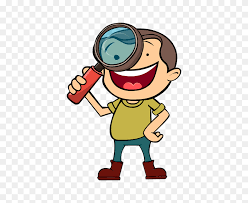 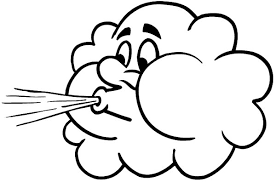 21
11
6
1
16
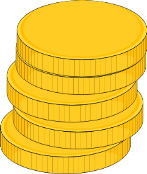 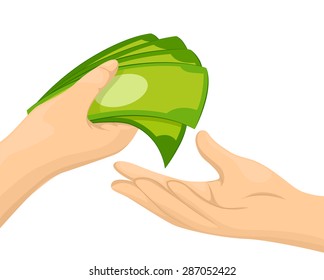 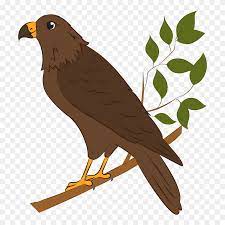 17
12
2
22
7
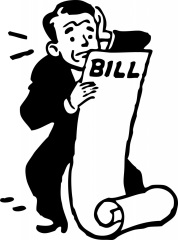 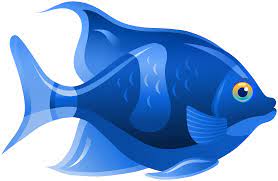 23
18
3
13
8
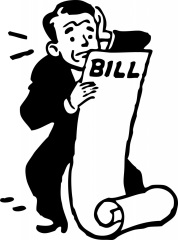 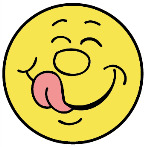 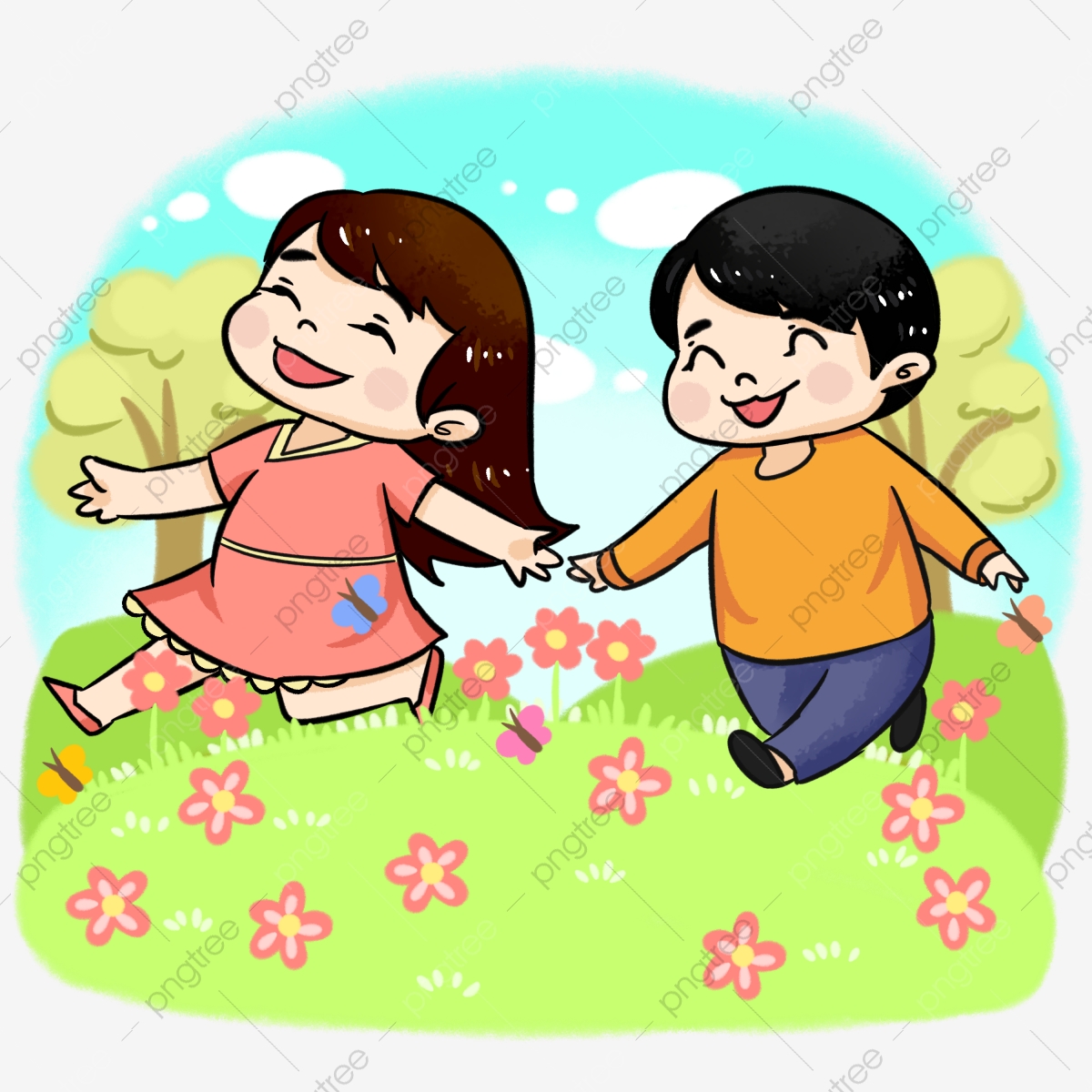 4
14
9
19
24
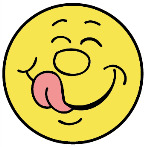 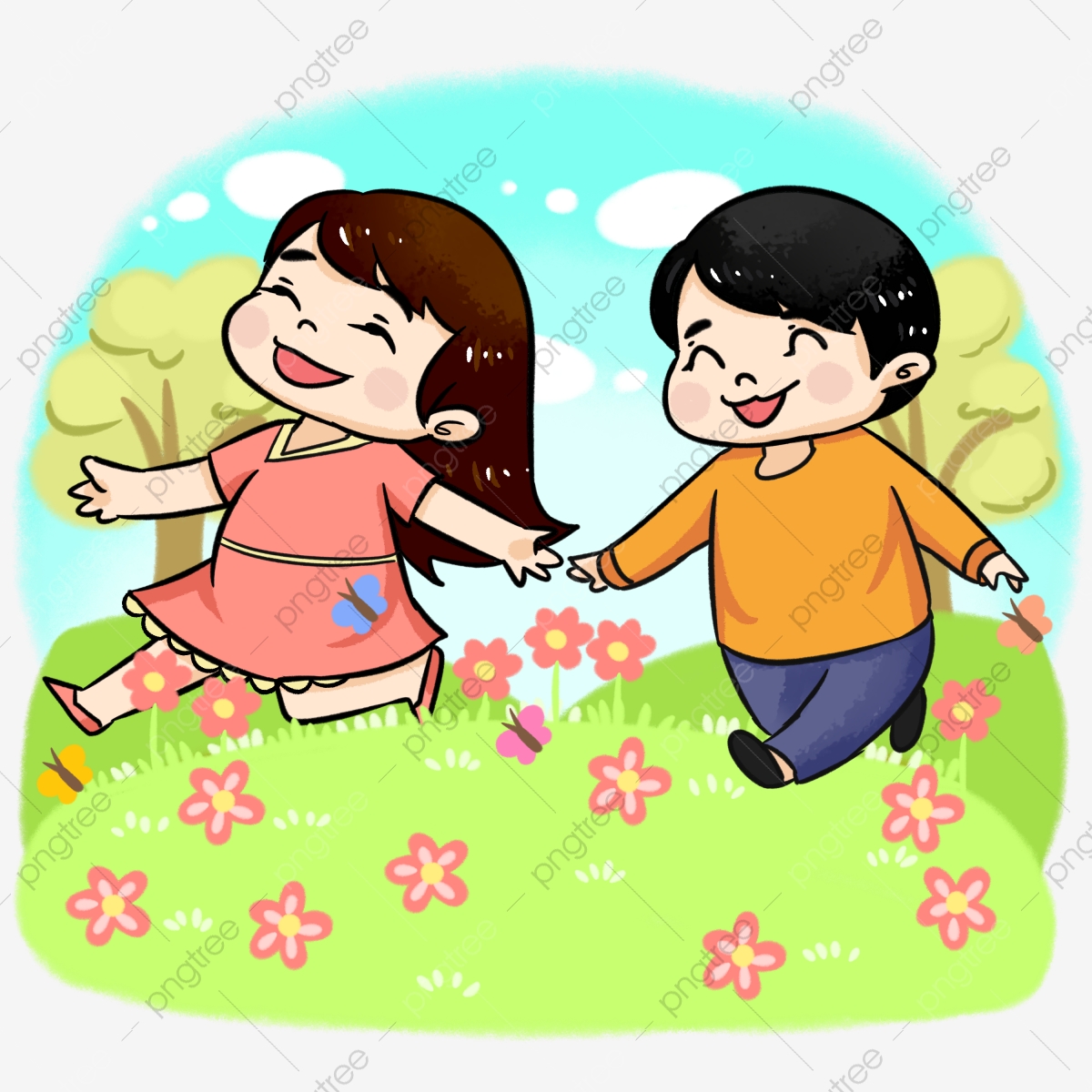 20
10
5
25
15
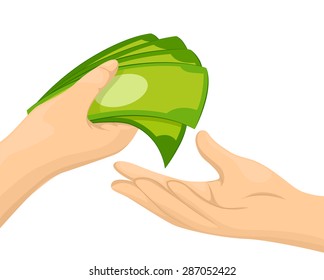 unit8
21
11
6
1
16
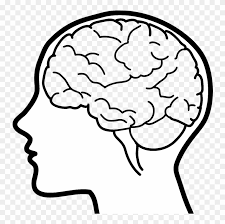 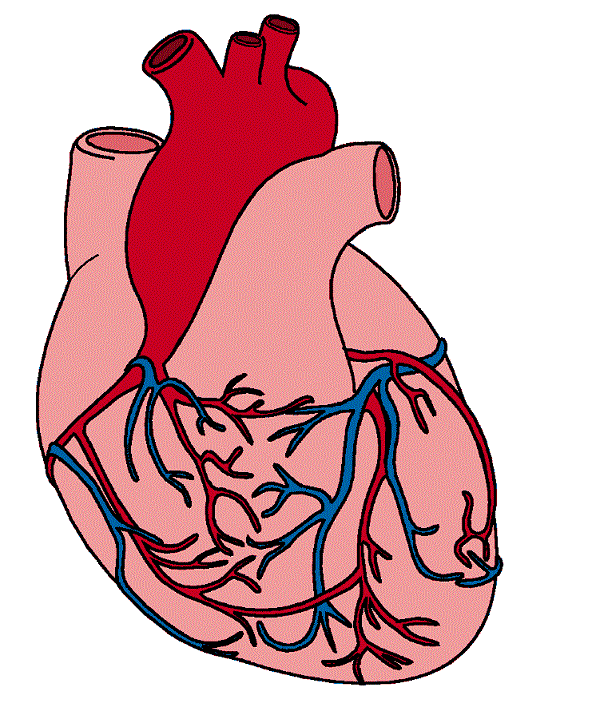 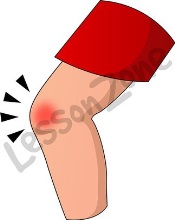 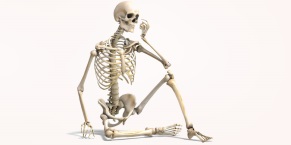 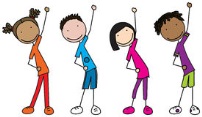 17
12
2
22
7
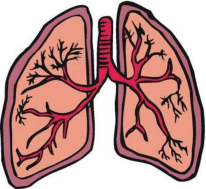 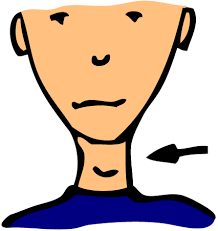 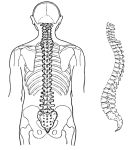 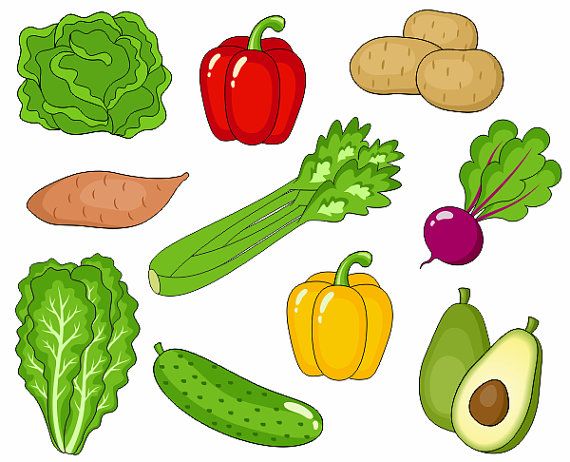 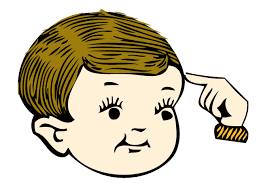 23
18
3
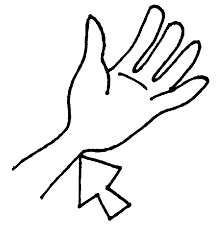 13
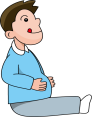 8
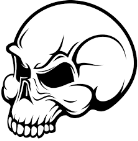 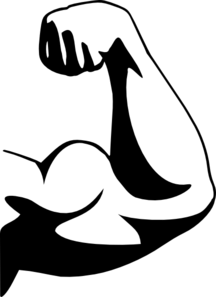 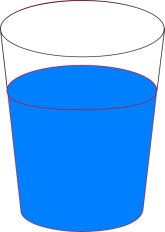 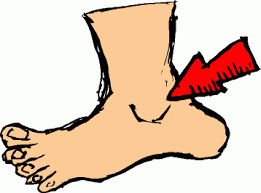 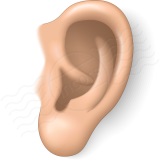 4
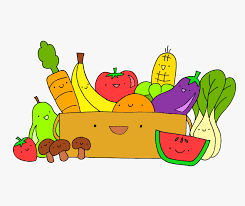 14
9
19
24
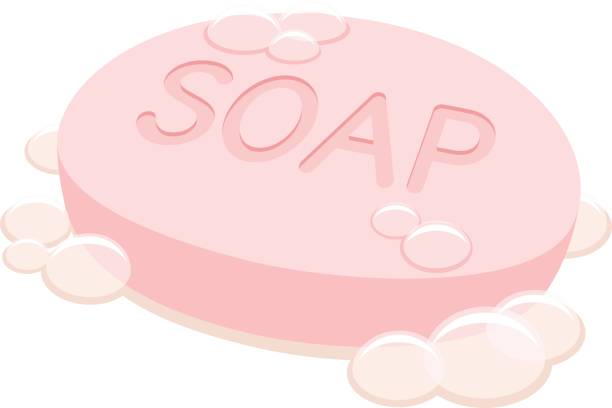 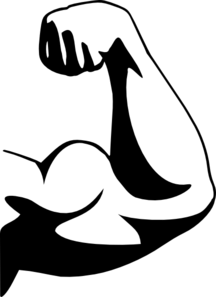 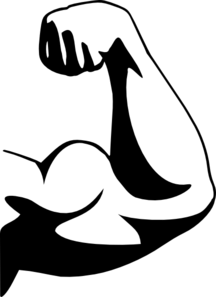 20
10
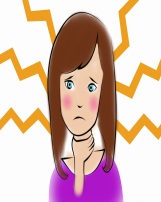 5
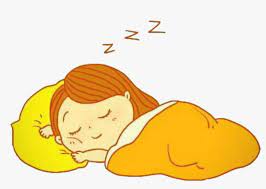 25
15
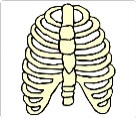 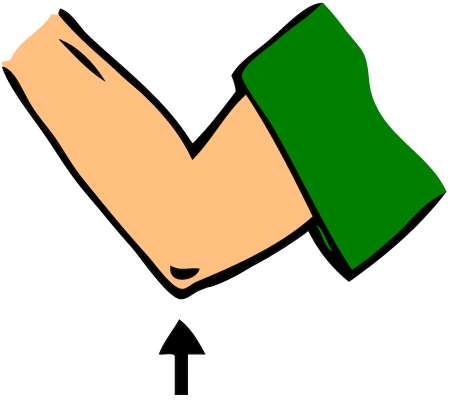 21
11
6
1
16
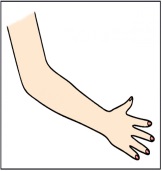 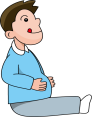 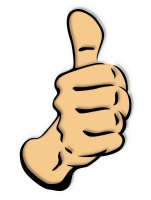 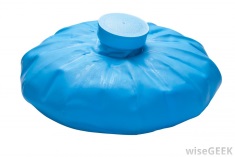 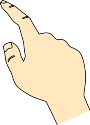 17
12
2
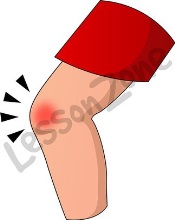 22
7
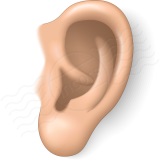 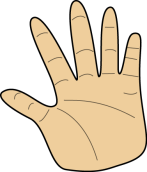 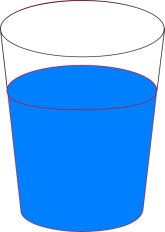 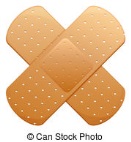 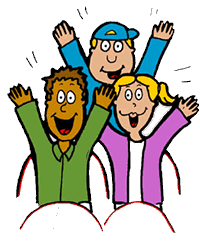 23
18
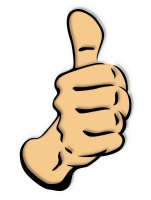 3
13
8
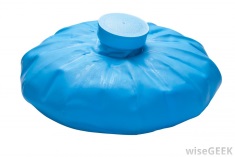 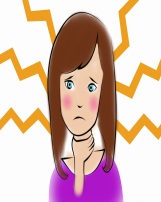 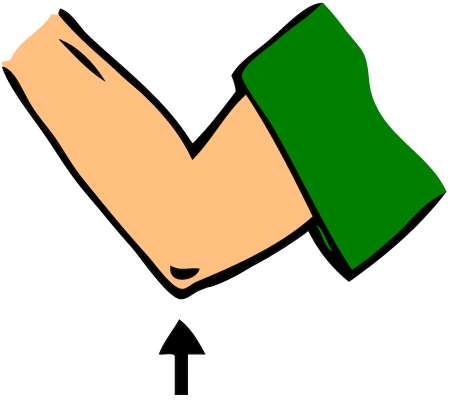 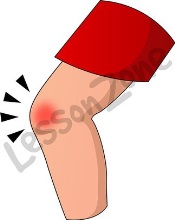 4
14
9
19
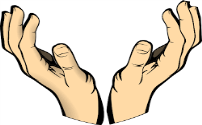 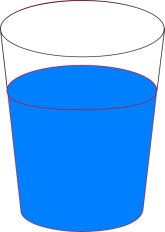 24
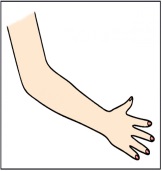 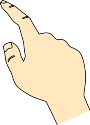 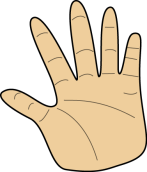 20
10
5
25
15
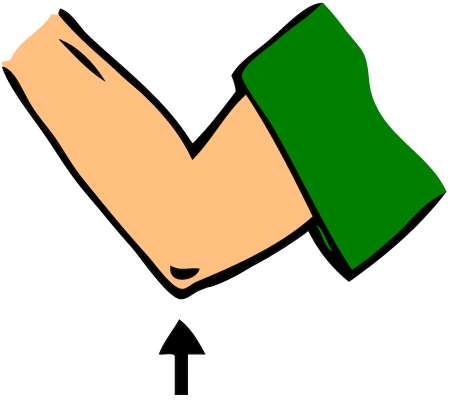 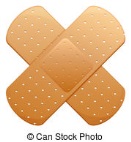 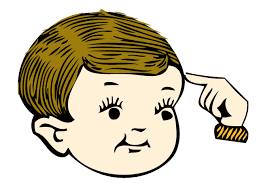 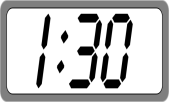 21
11
6
1
16
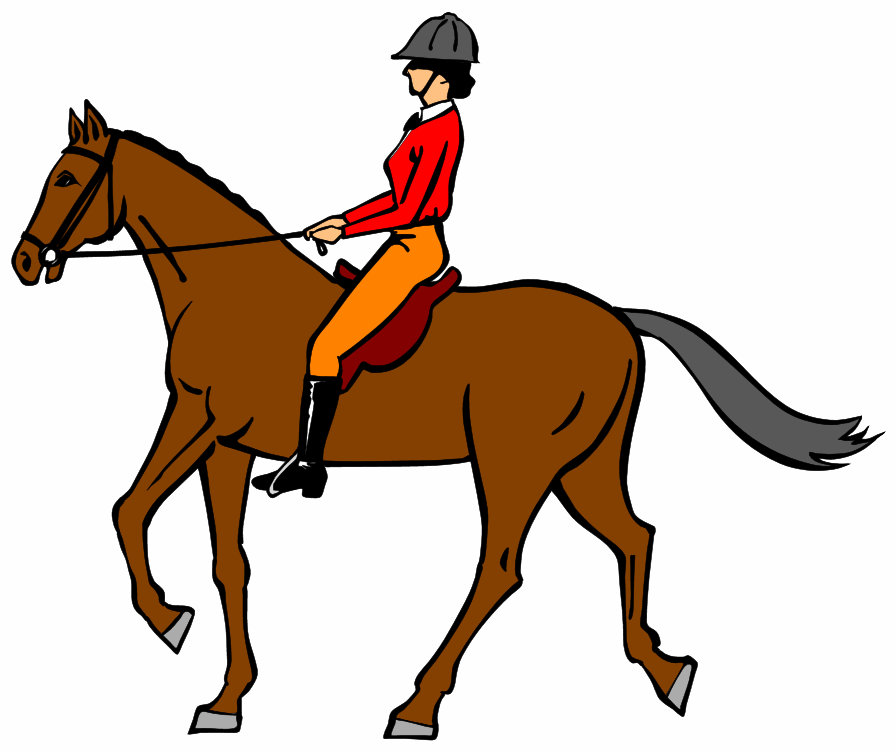 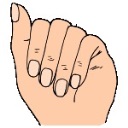 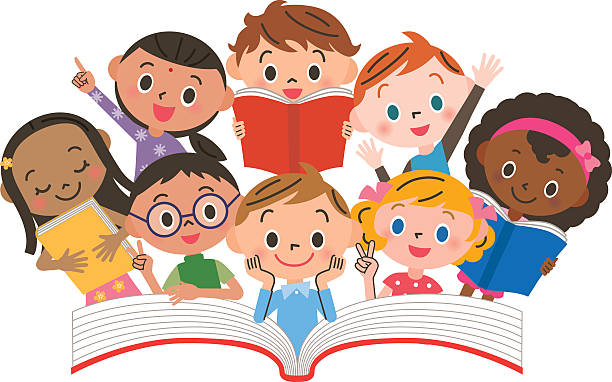 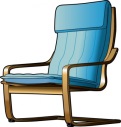 17
12
2
22
7
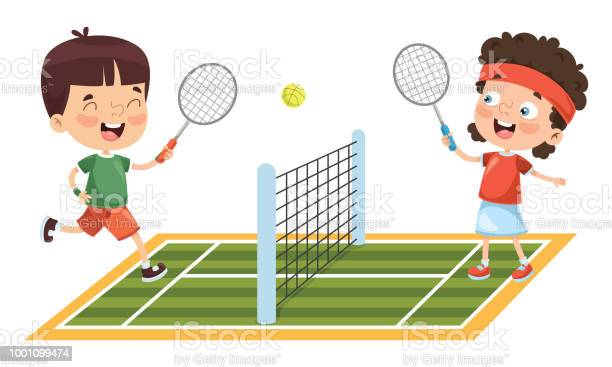 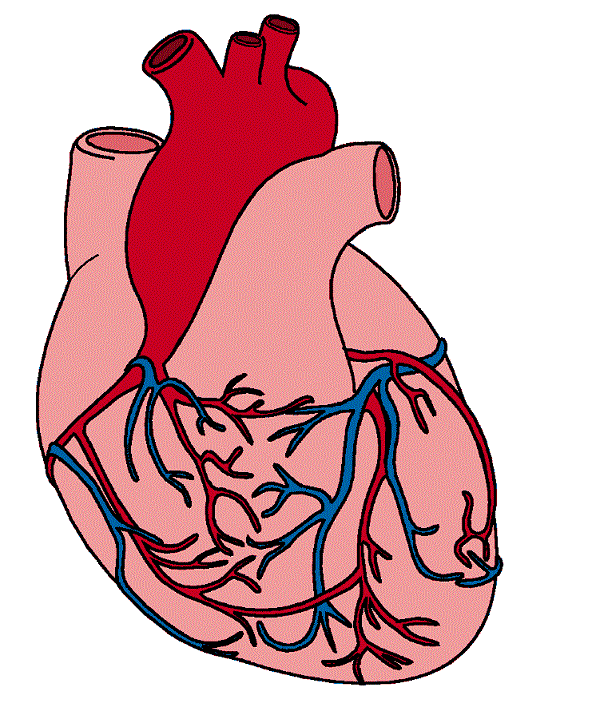 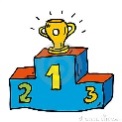 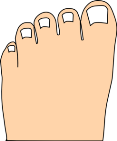 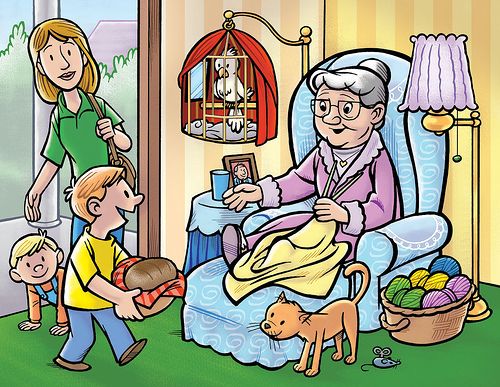 23
18
3
13
8
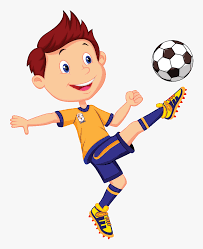 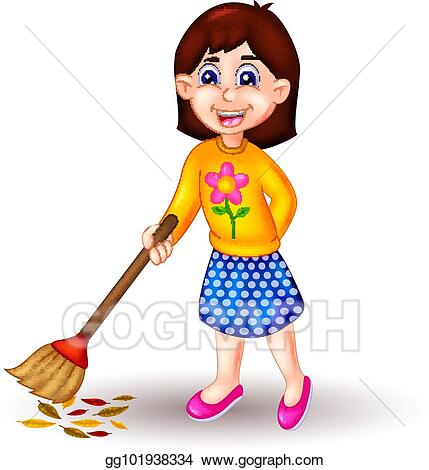 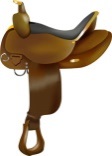 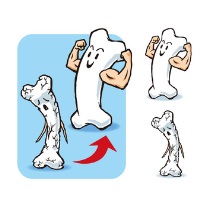 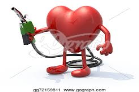 4
14
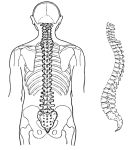 9
19
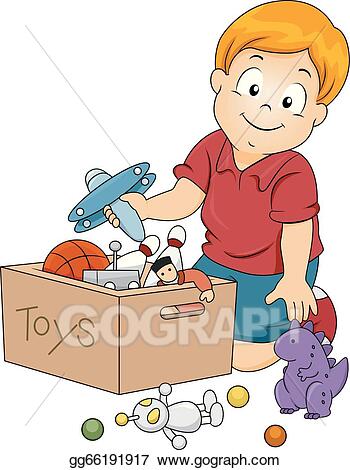 24
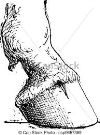 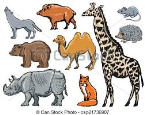 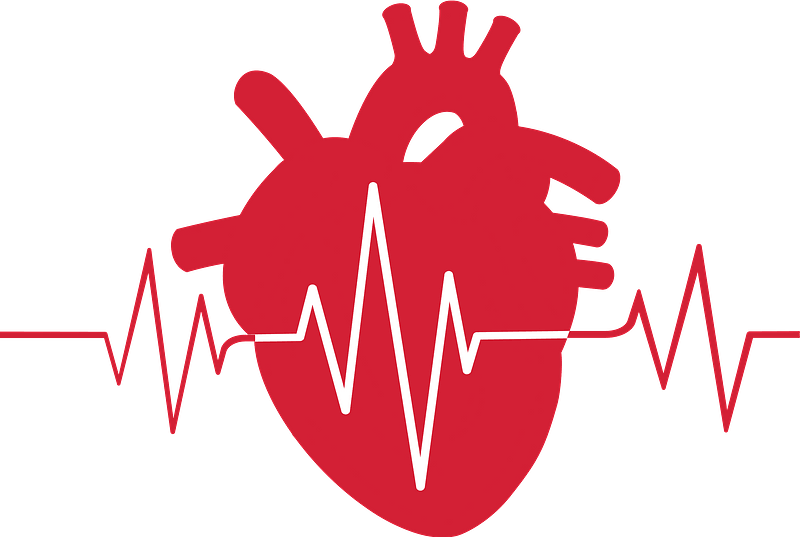 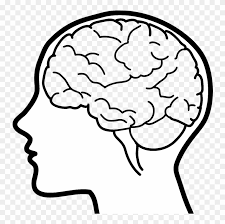 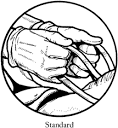 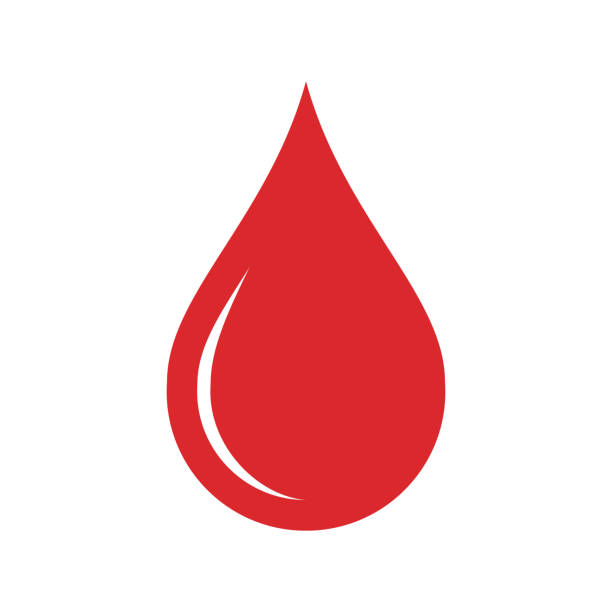 20
10
5
25
15
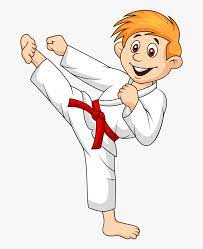 21
11
6
1
16
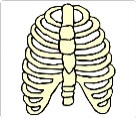 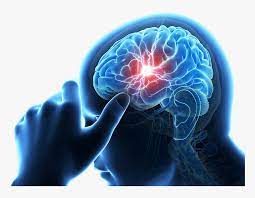 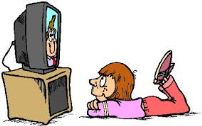 17
12
2
22
7
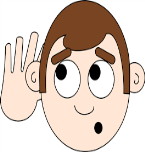 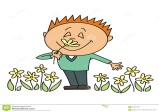 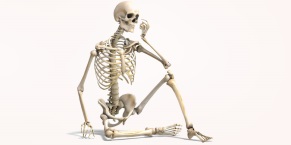 23
18
3
13
8
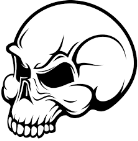 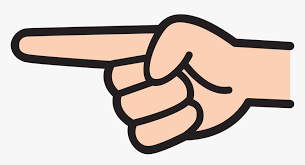 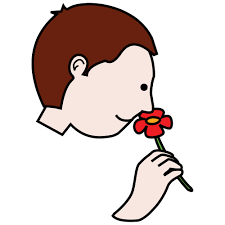 4
14
9
19
24
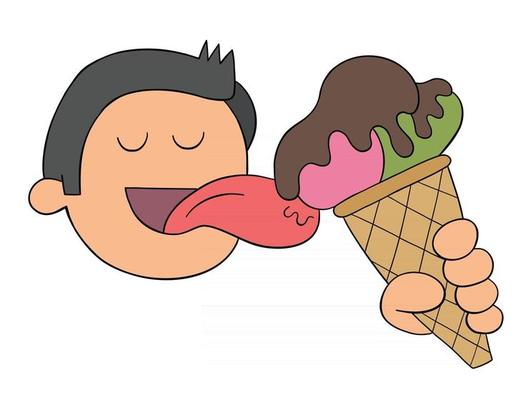 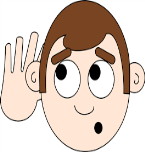 20
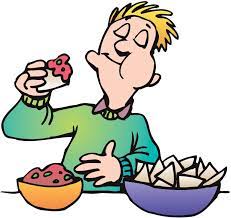 10
5
25
15
unit9
21
11
6
1
16
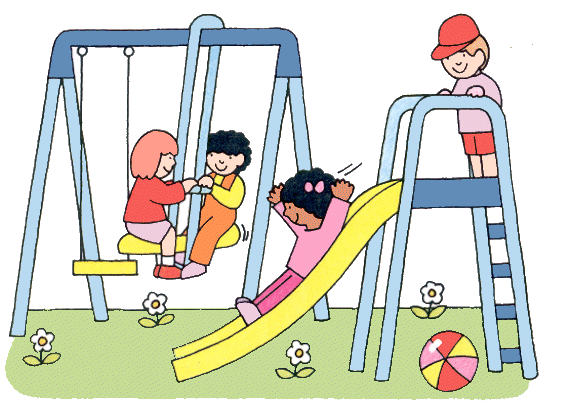 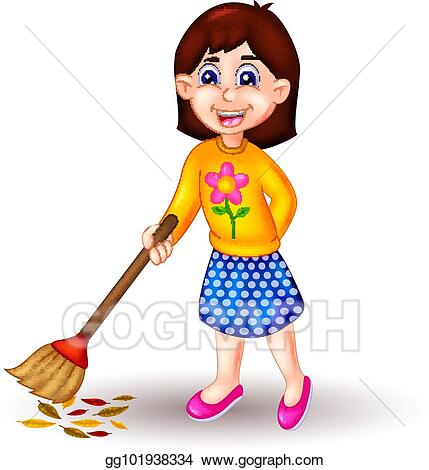 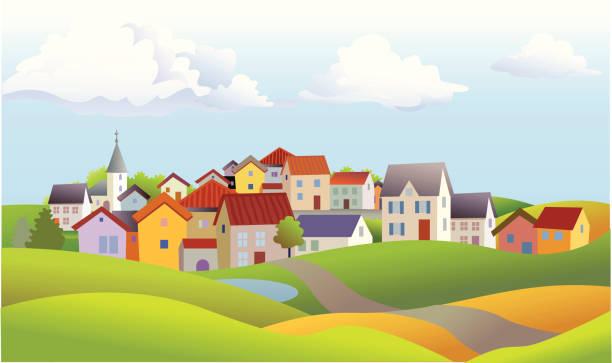 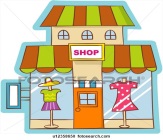 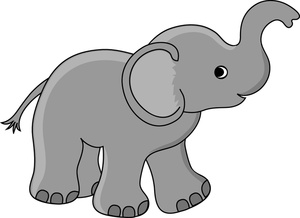 17
12
2
22
7
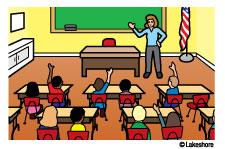 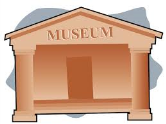 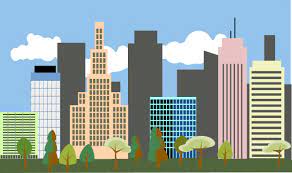 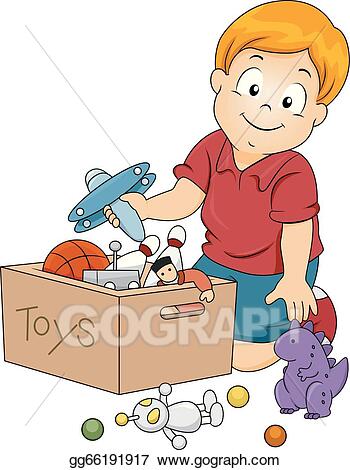 23
18
3
13
8
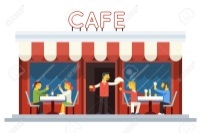 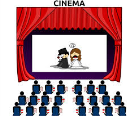 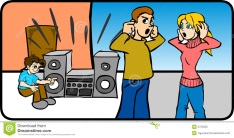 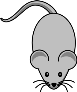 4
14
9
19
24
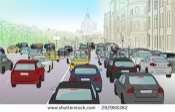 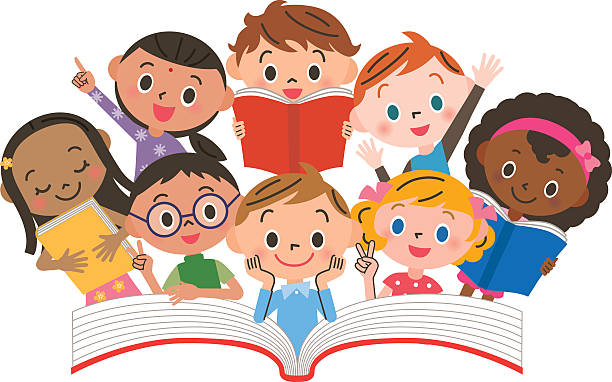 20
10
5
25
15
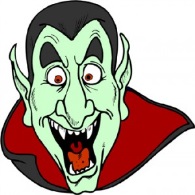 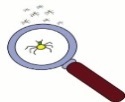 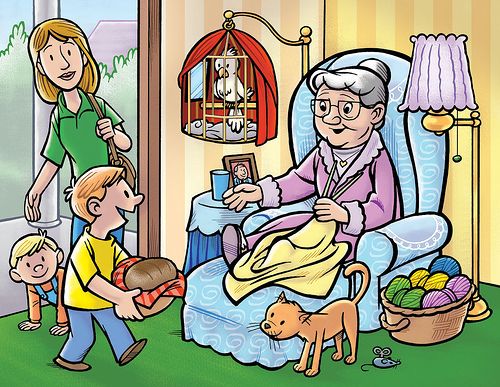 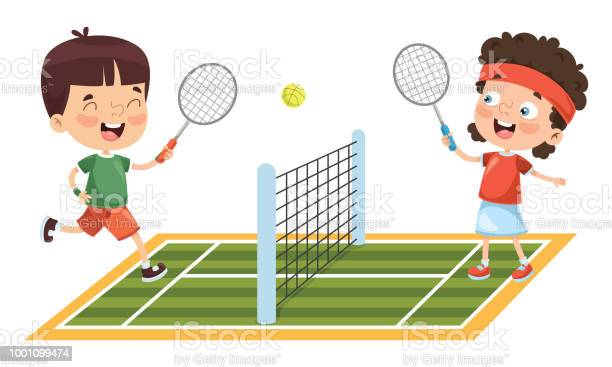 21
11
6
1
16
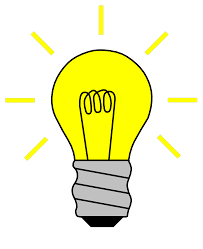 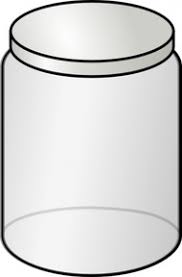 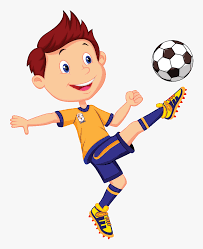 17
12
2
22
7
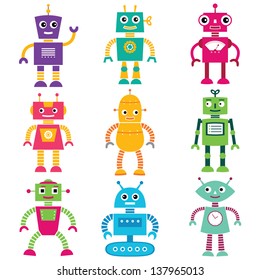 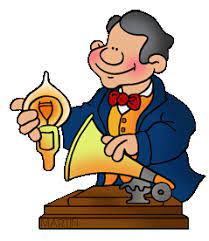 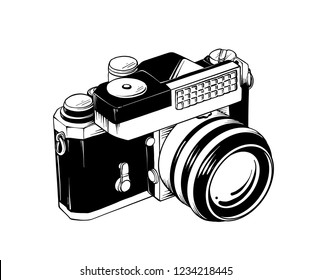 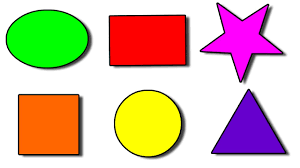 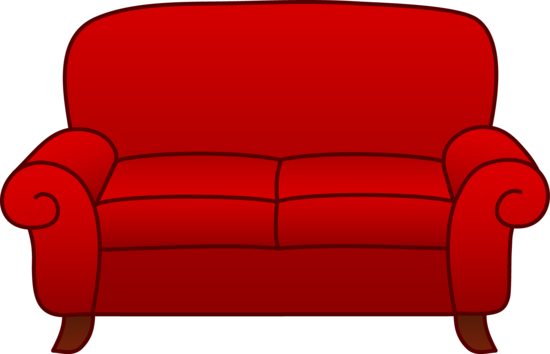 23
18
3
13
8
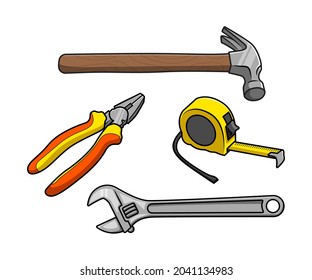 4
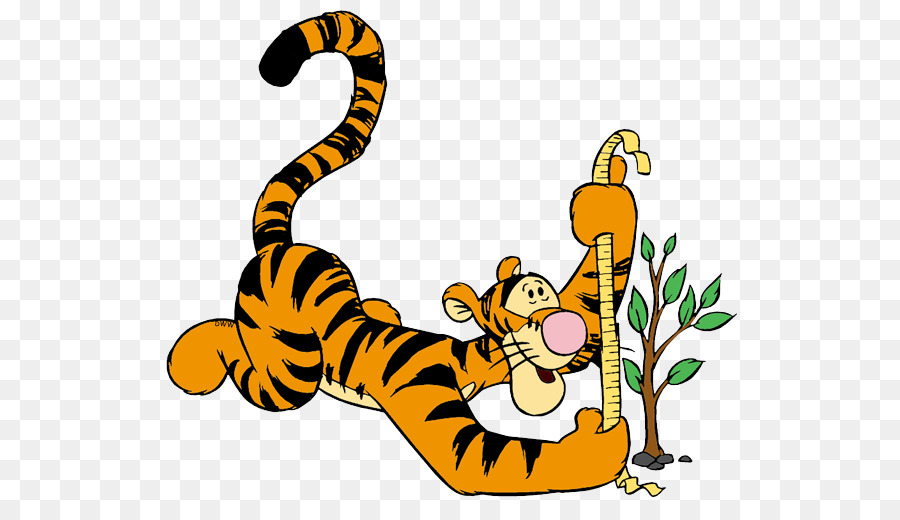 14
9
19
24
20
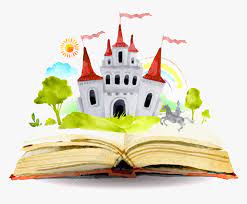 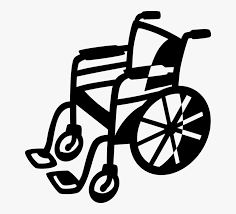 10
5
25
15
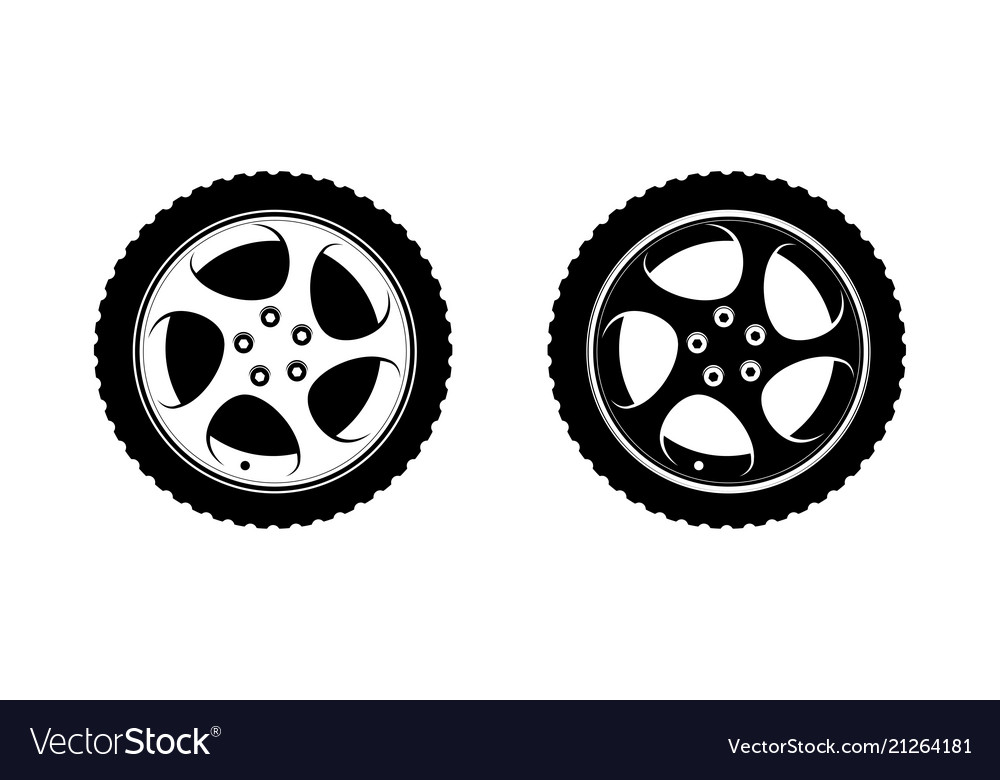 21
11
6
1
16
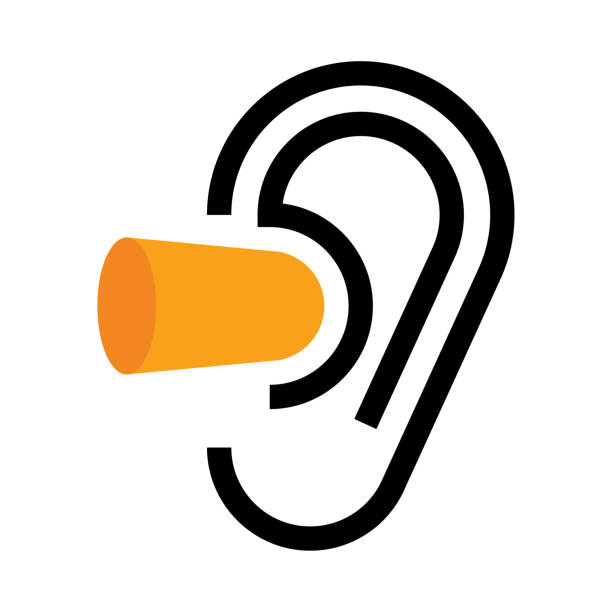 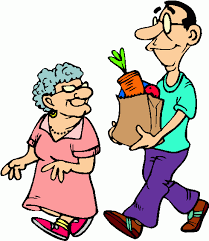 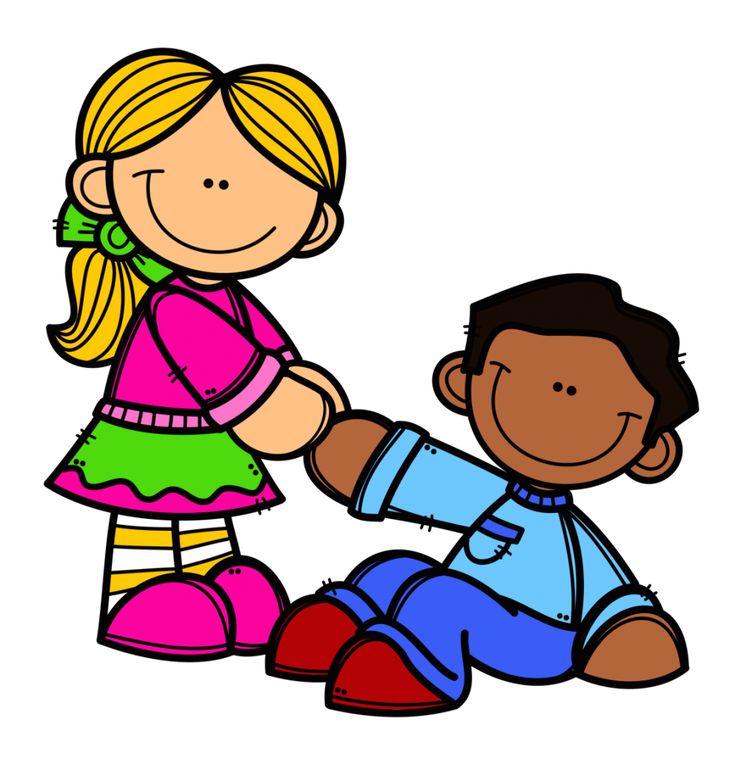 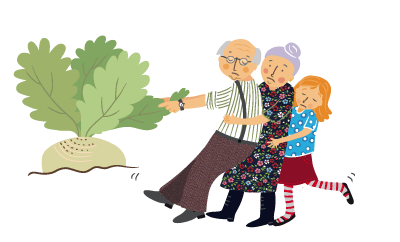 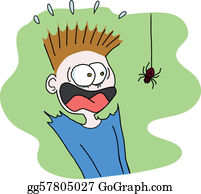 17
12
2
22
7
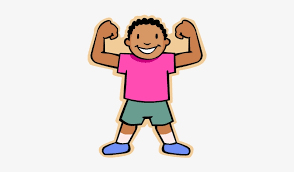 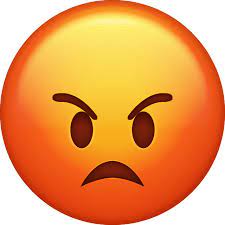 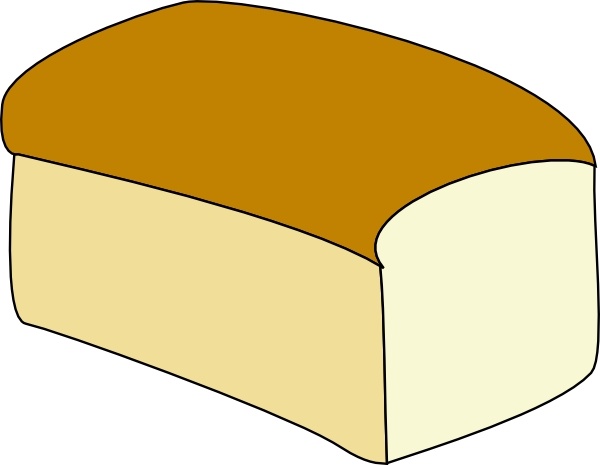 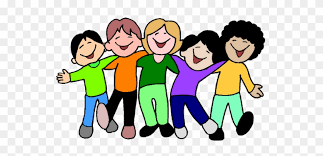 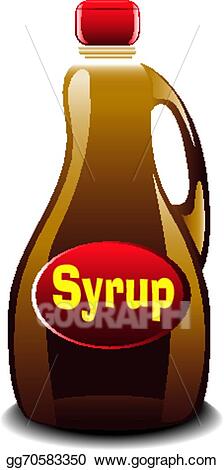 23
18
3
13
8
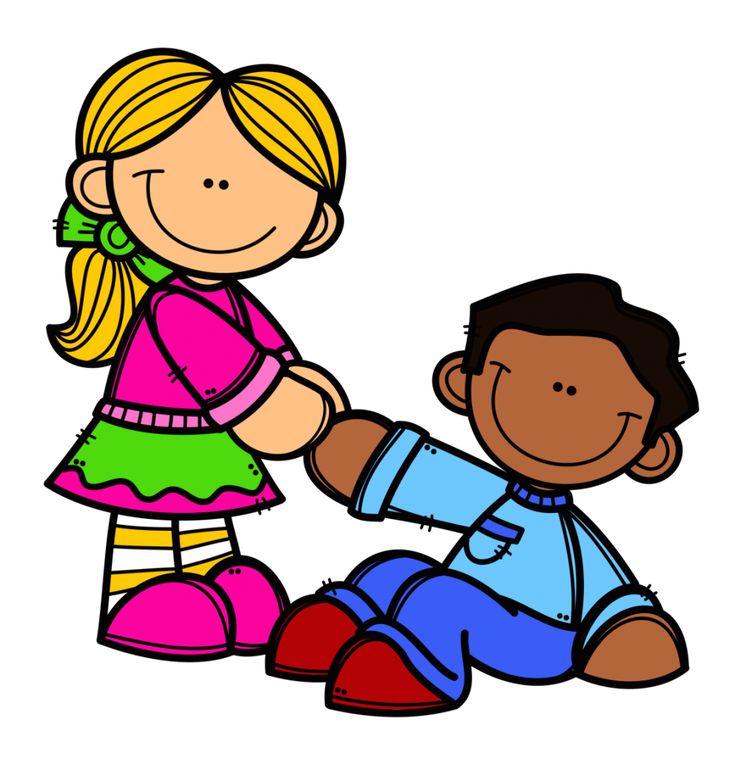 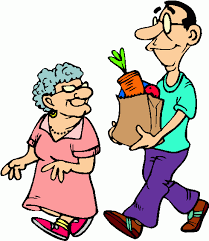 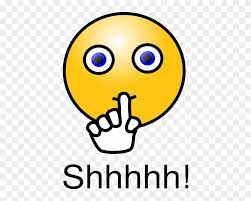 4
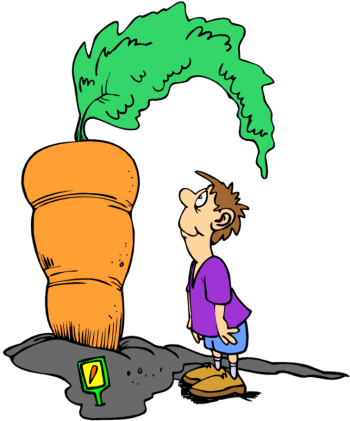 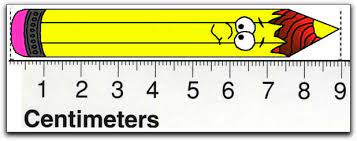 14
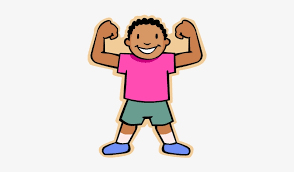 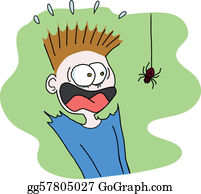 9
19
24
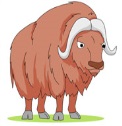 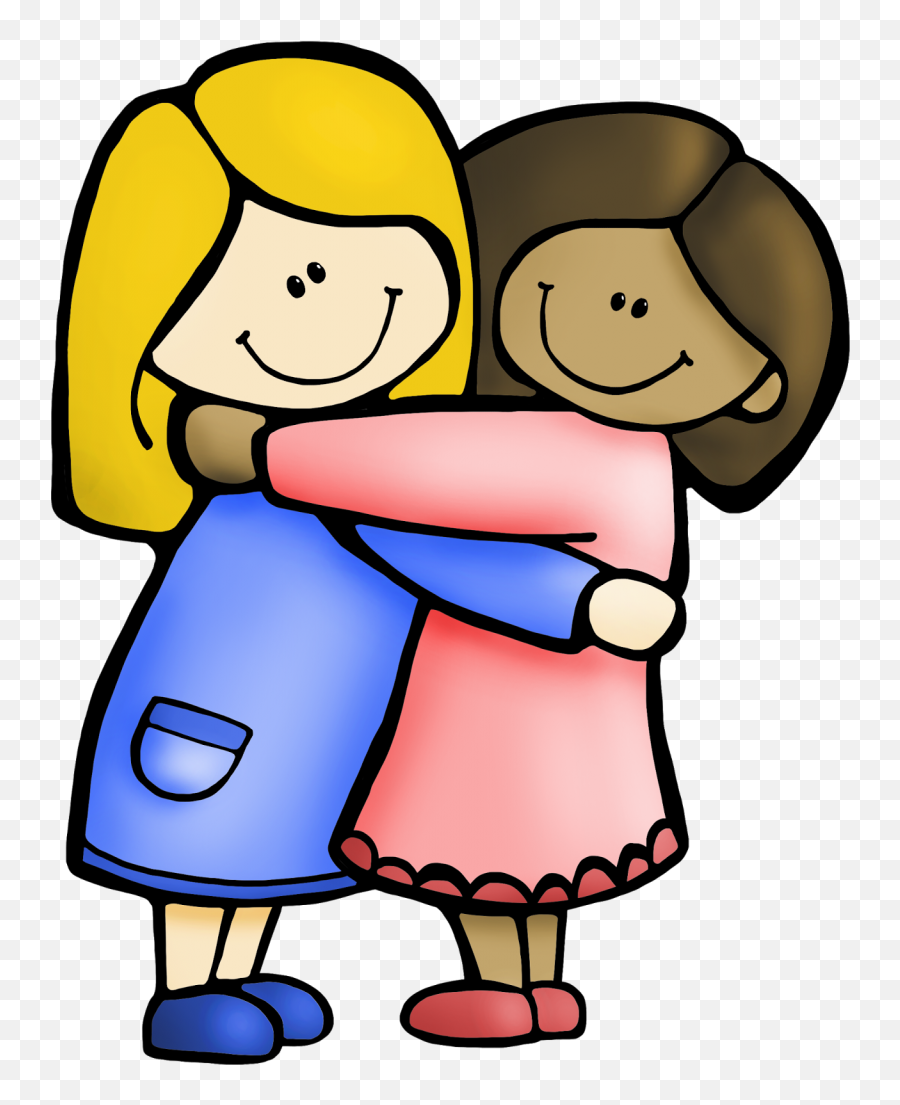 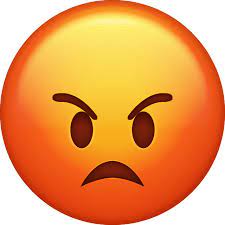 20
10
5
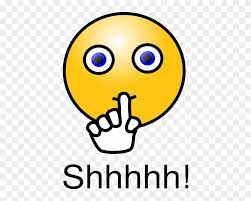 25
15